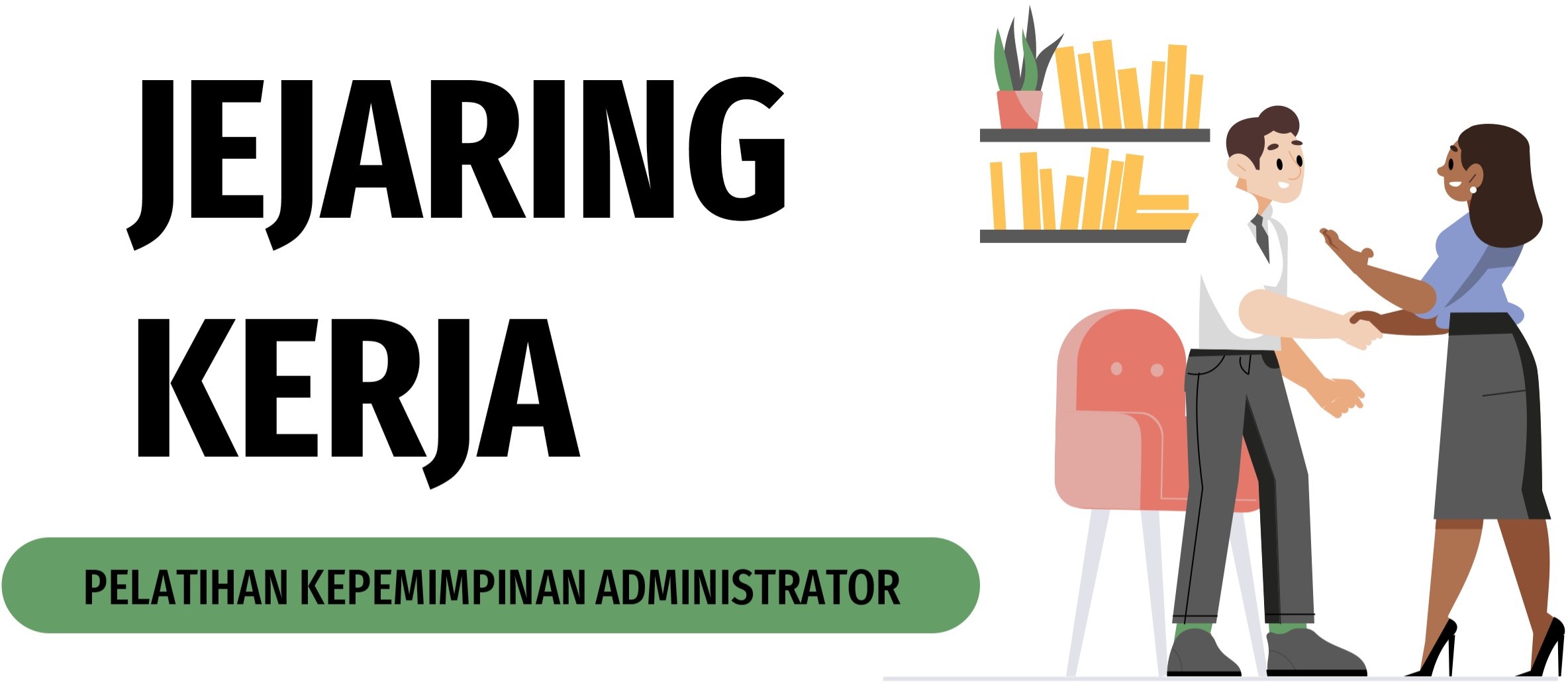 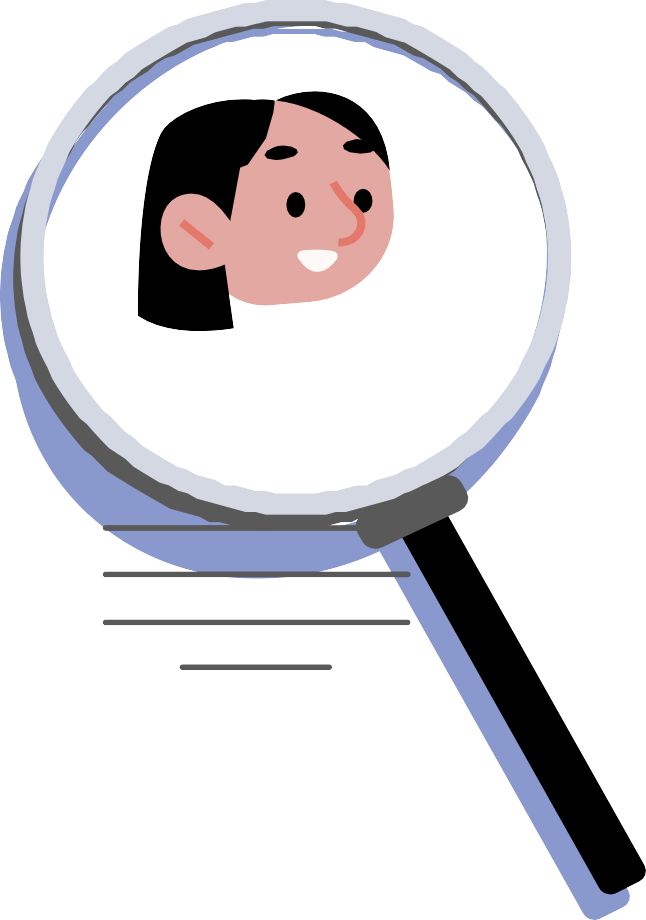 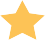 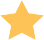 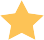 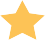 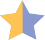 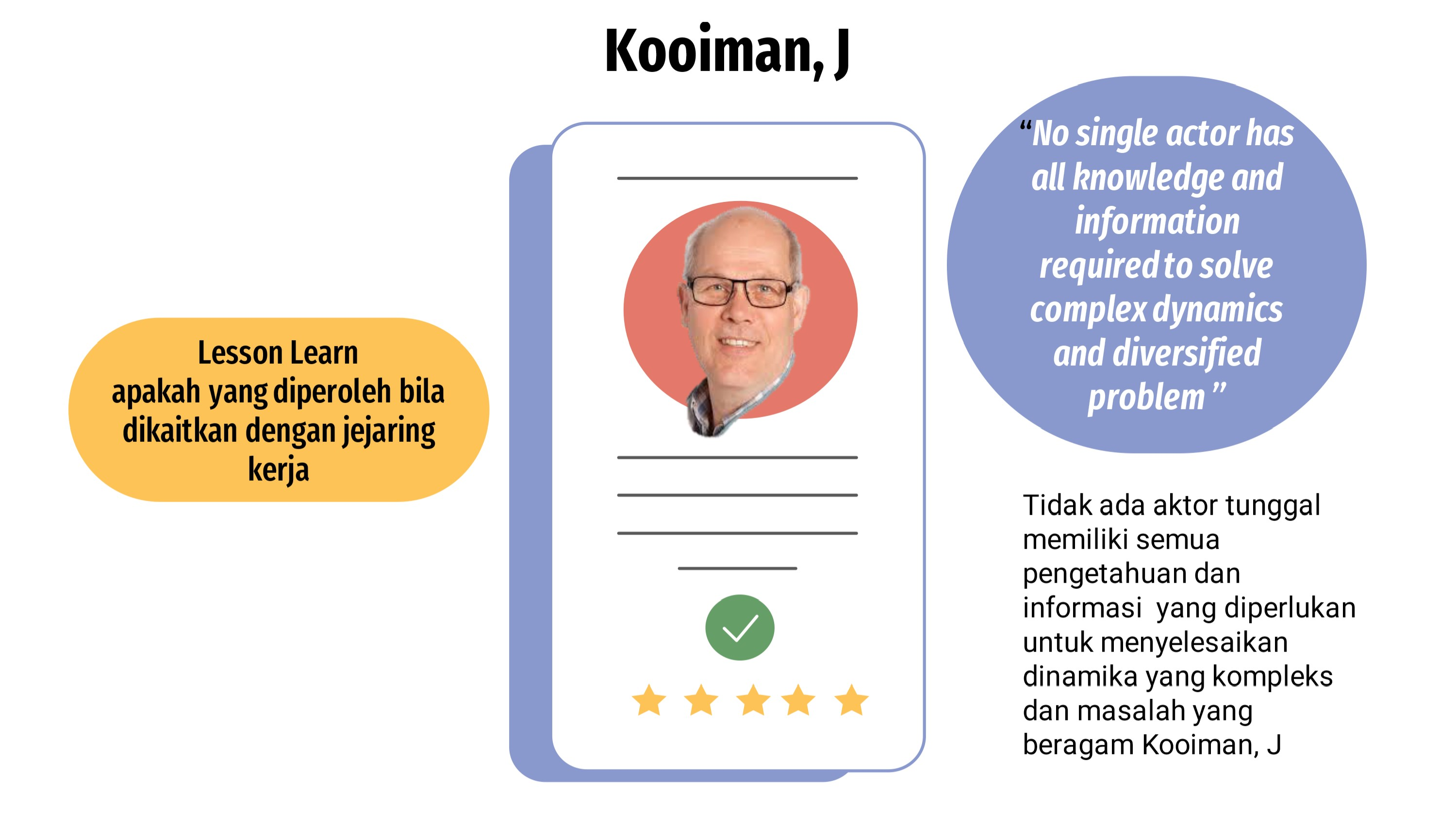 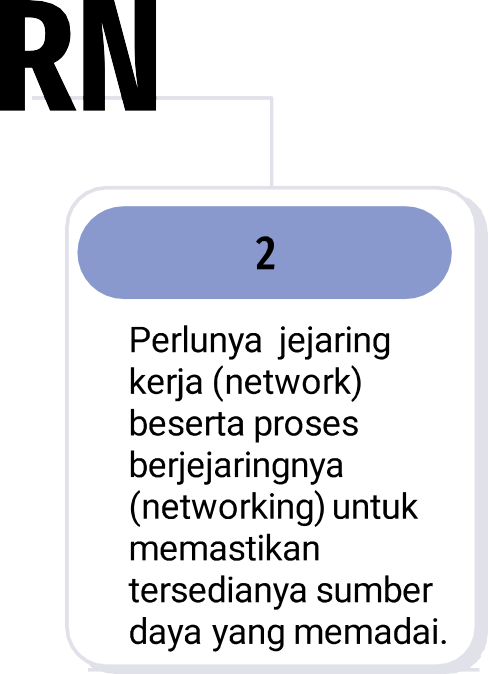 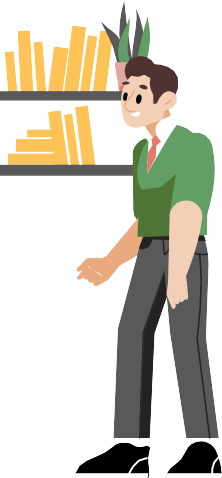 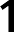 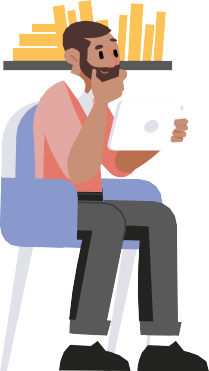 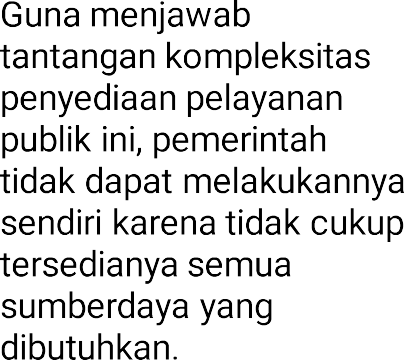 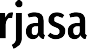 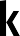 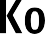 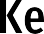 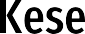 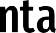 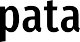 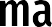 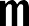 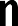 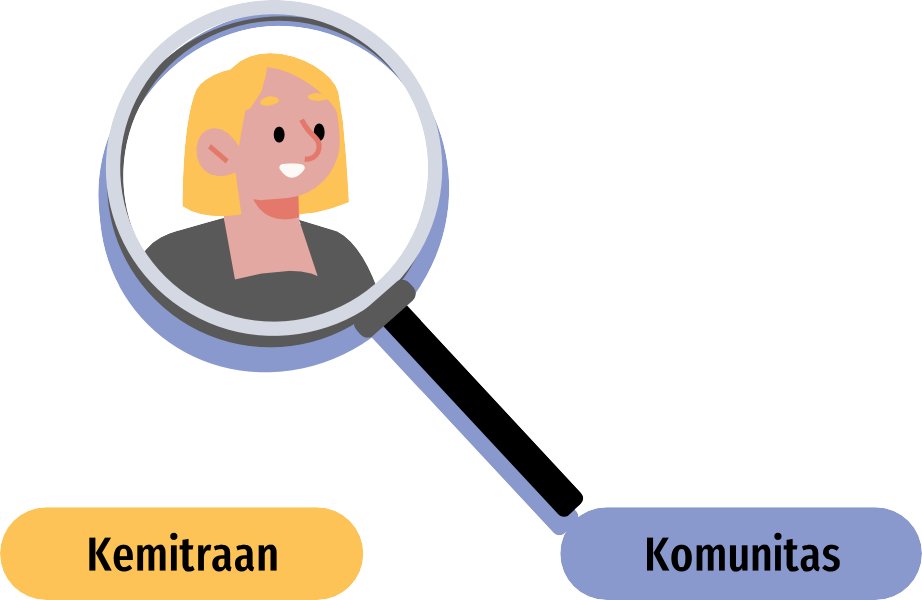 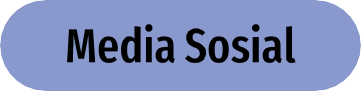 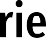 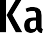 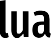 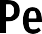 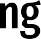 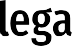 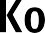 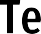 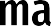 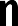 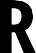 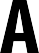 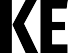 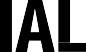 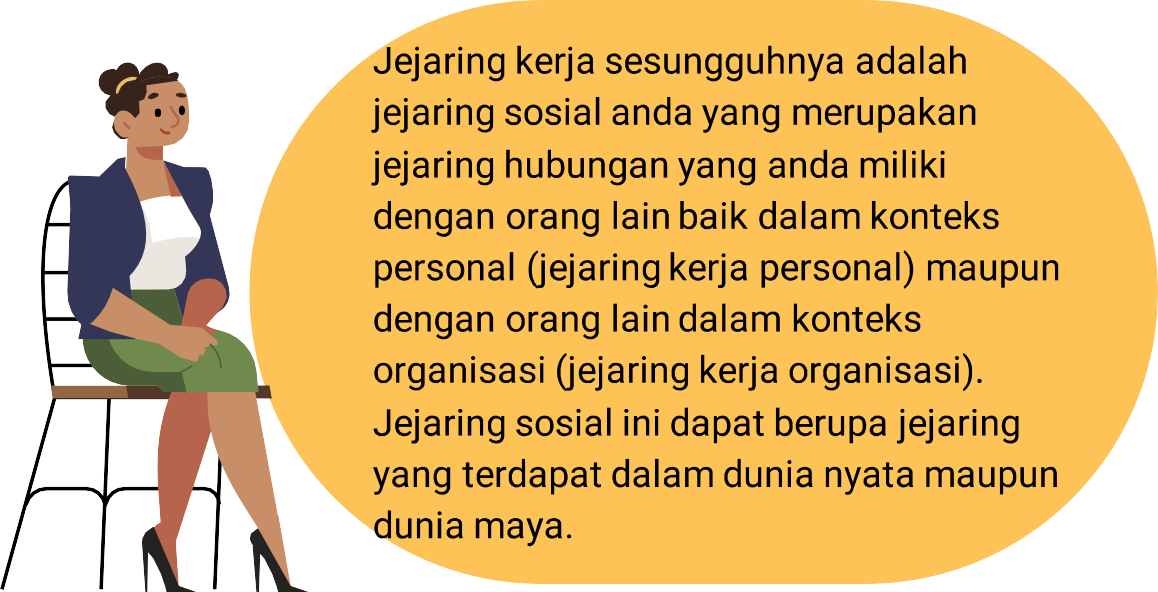 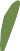 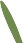 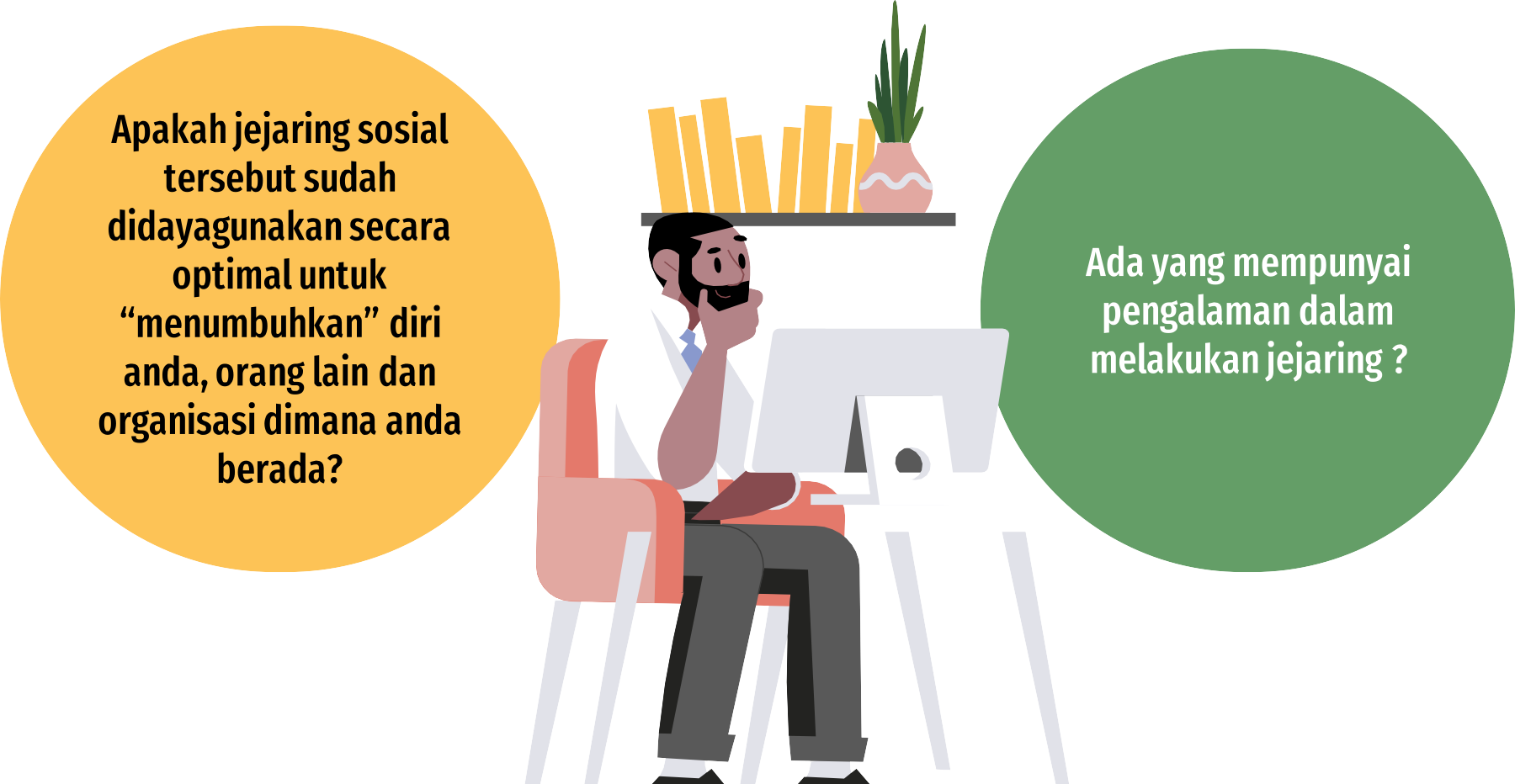 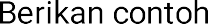 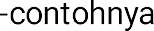 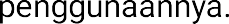 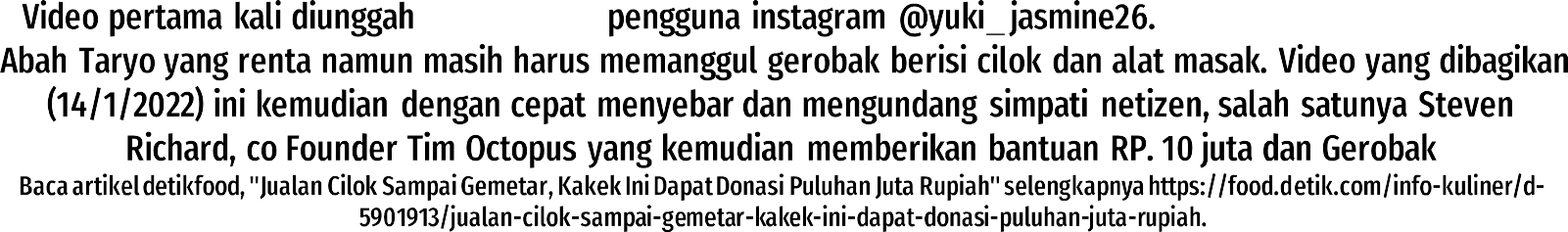 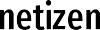 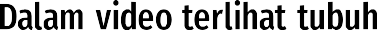 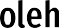 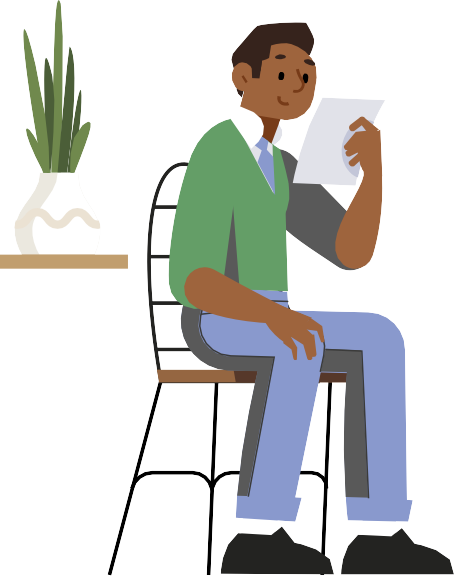 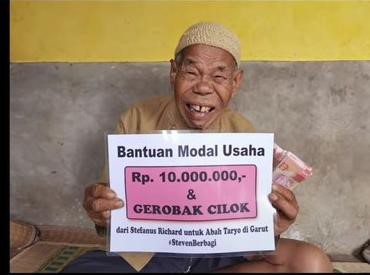 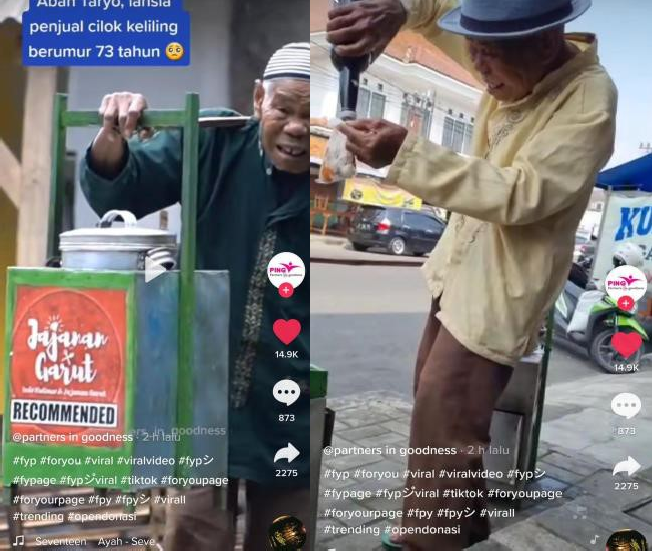 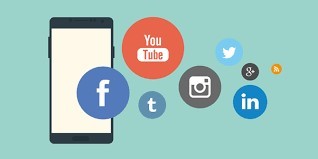 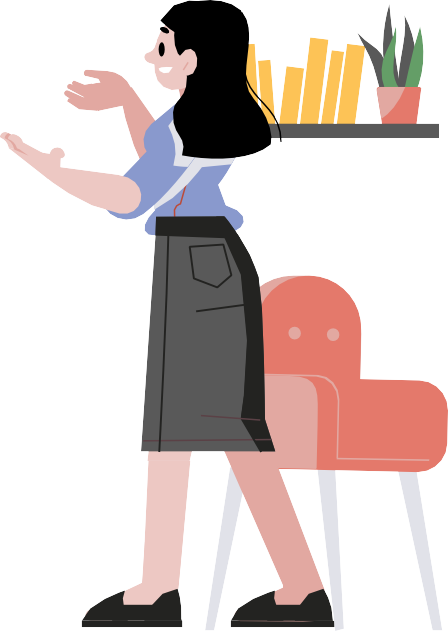 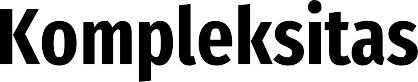 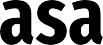 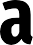 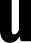 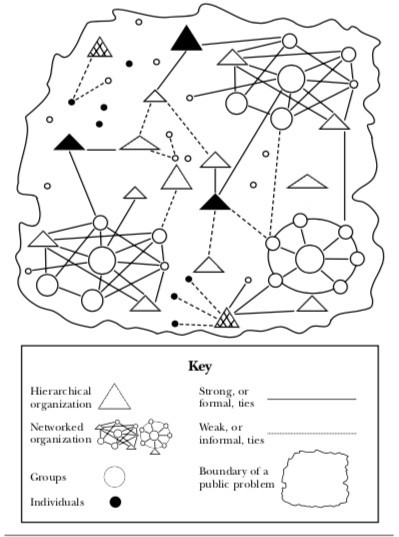 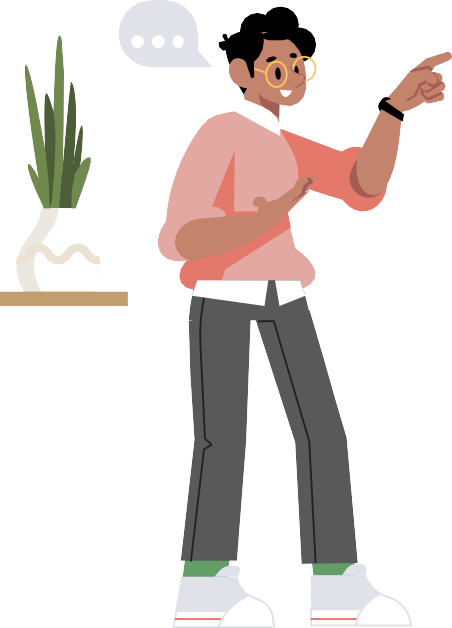 Pentingnya  kerjasama dalam  bentuk jejaring  kerja
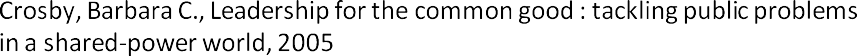 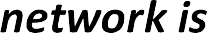 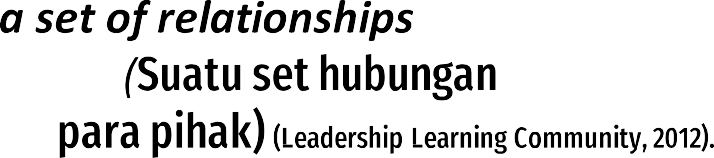 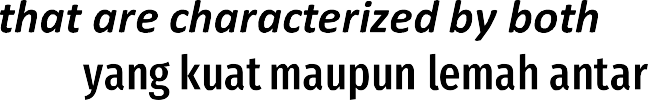 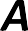 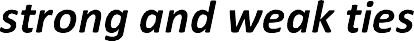 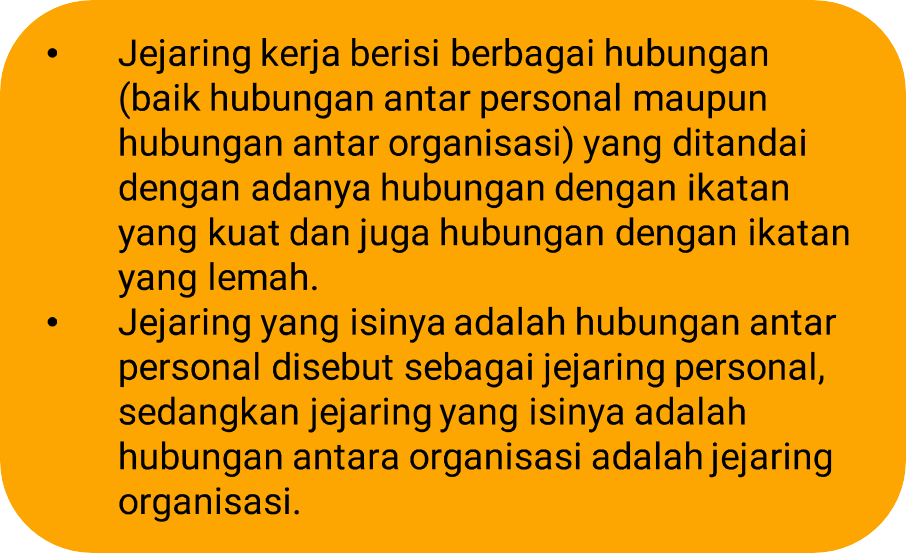 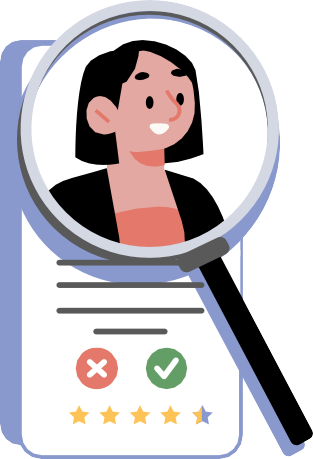 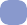 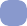 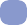 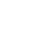 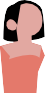 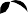 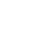 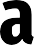 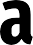 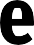 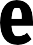 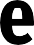 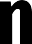 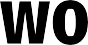 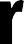 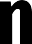 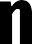 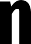 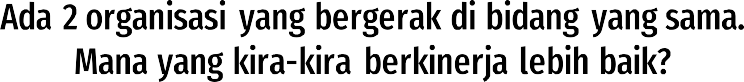 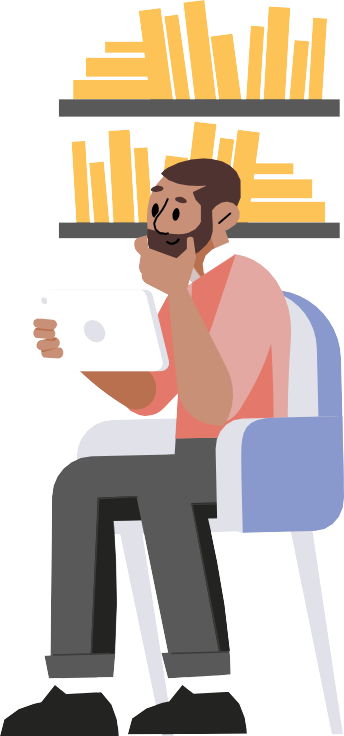 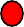 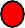 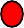 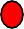 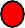 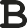 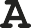 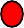 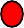 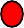 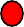 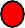 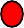 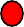 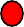 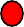 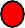 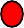 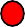 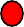 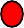 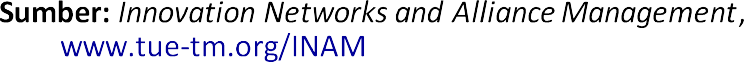 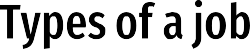 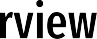 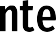 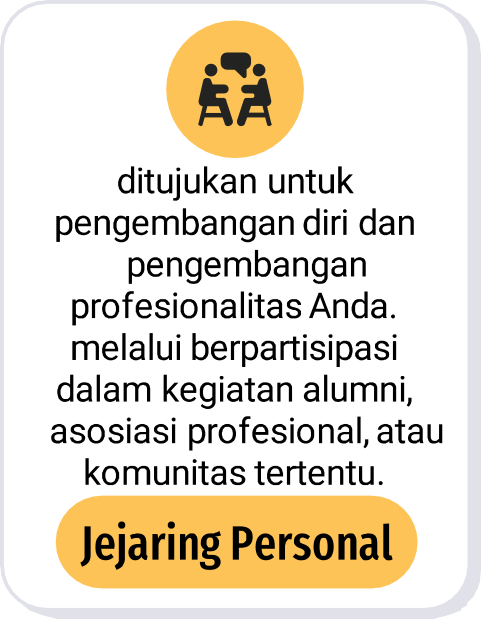 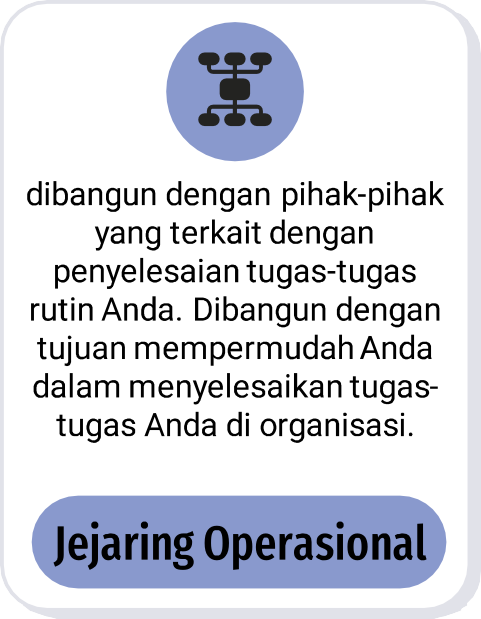 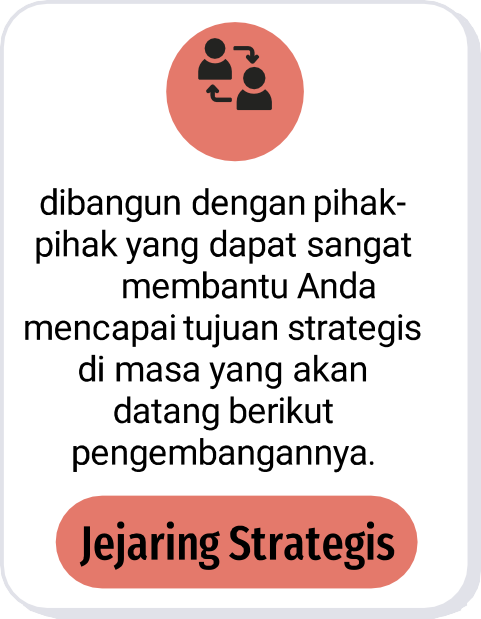 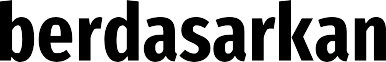 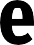 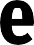 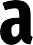 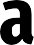 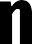 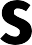 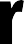 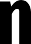 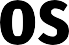 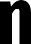 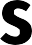 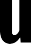 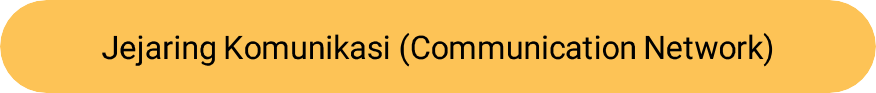 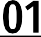 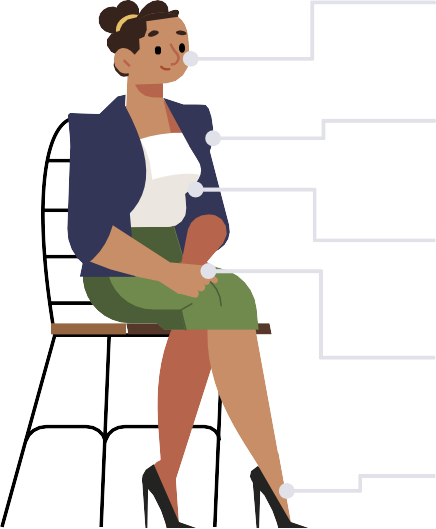 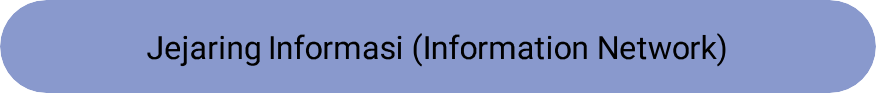 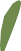 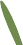 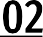 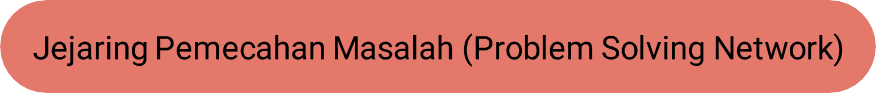 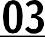 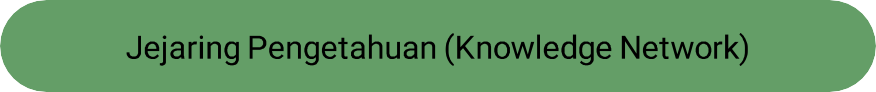 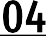 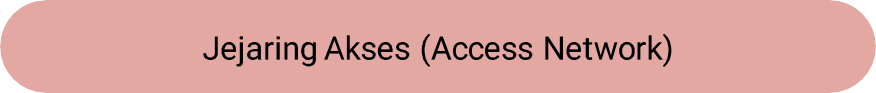 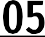 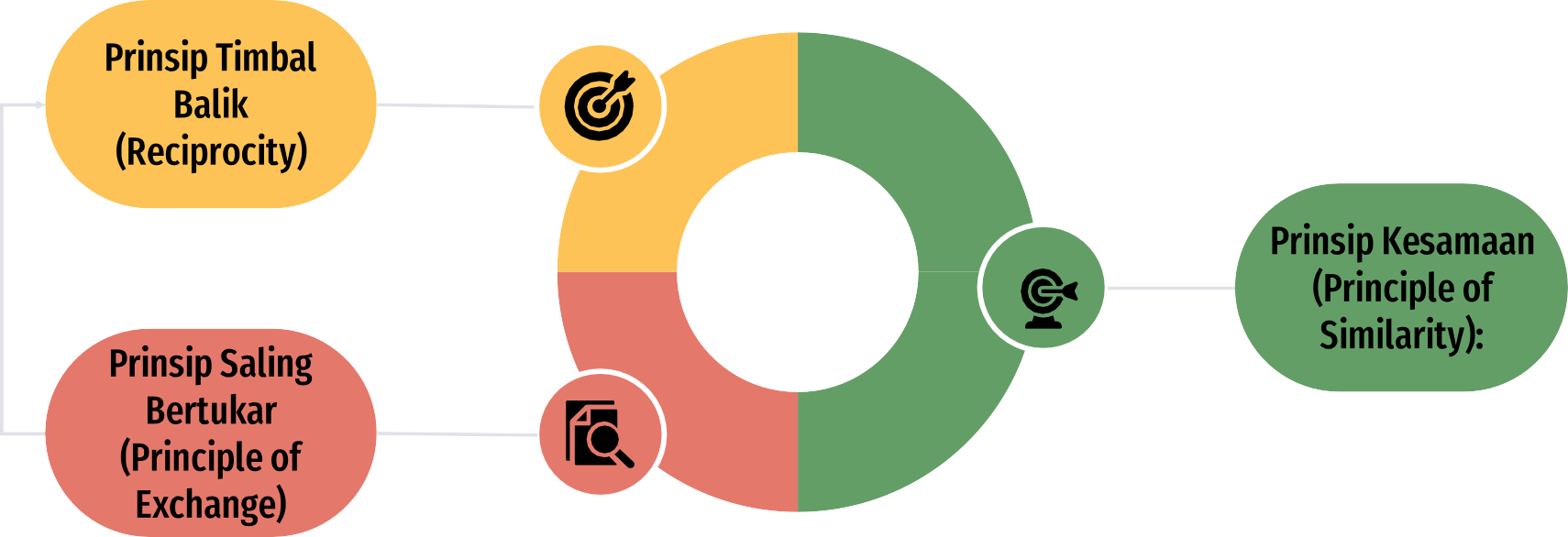 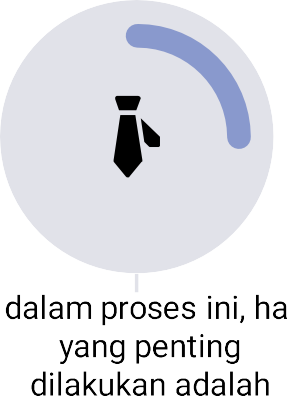 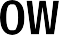 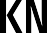 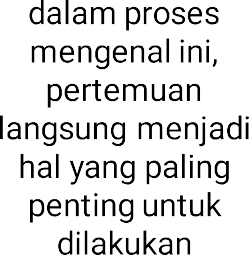 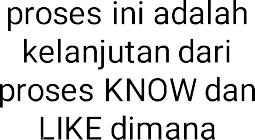 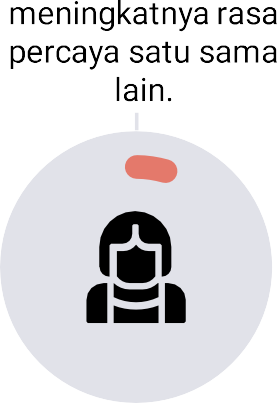 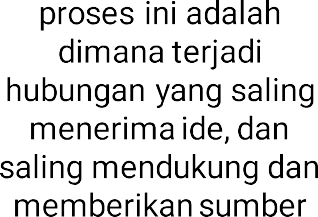 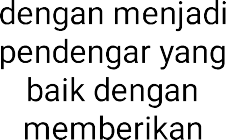 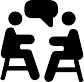 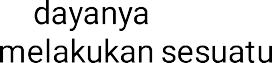 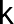 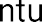 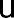 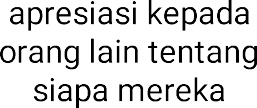 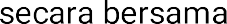 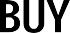 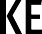 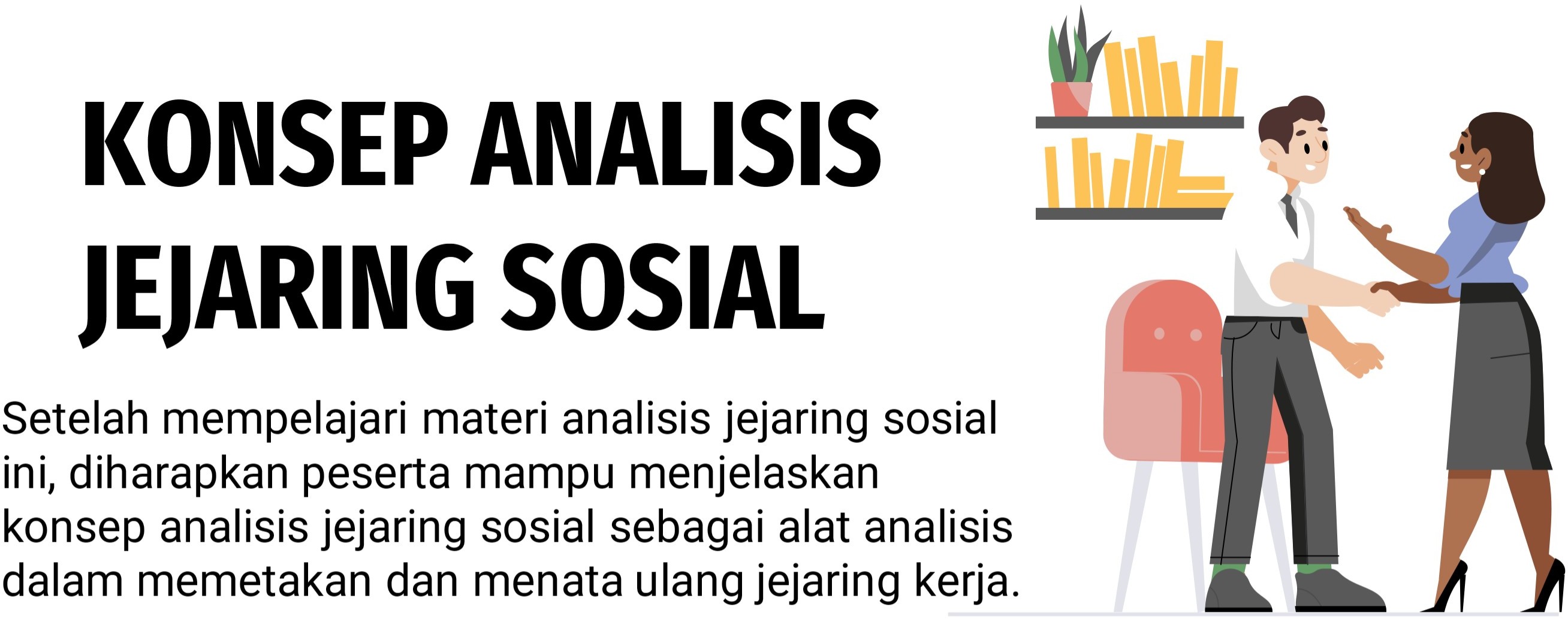 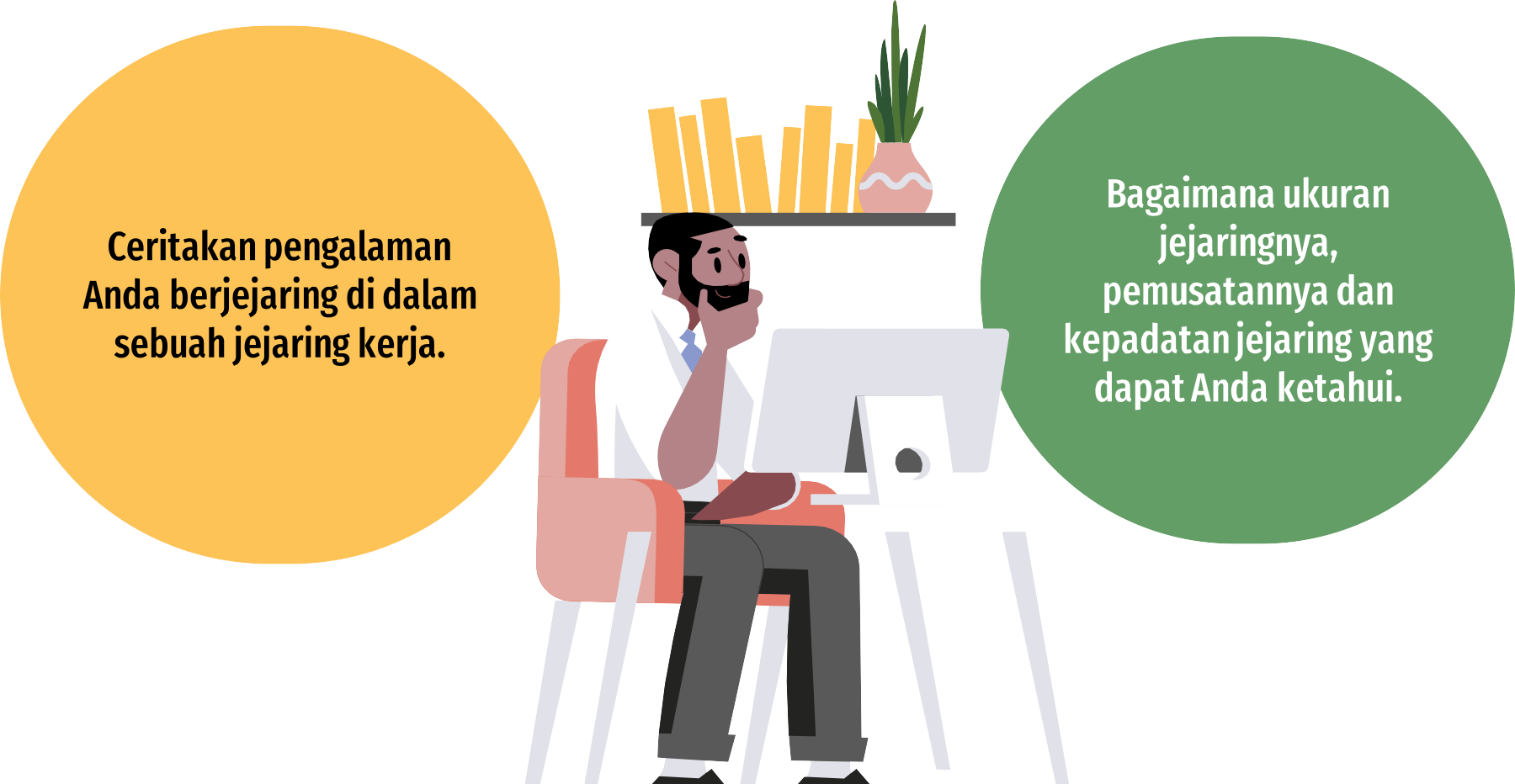 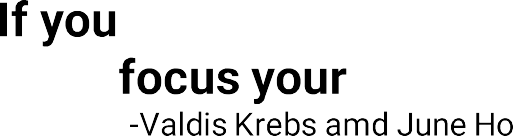 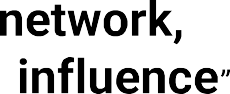 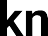 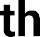 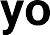 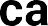 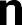 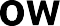 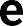 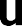 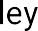 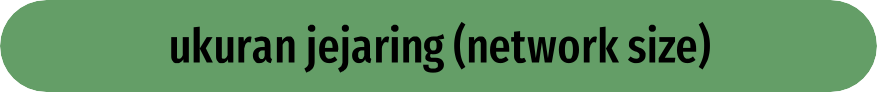 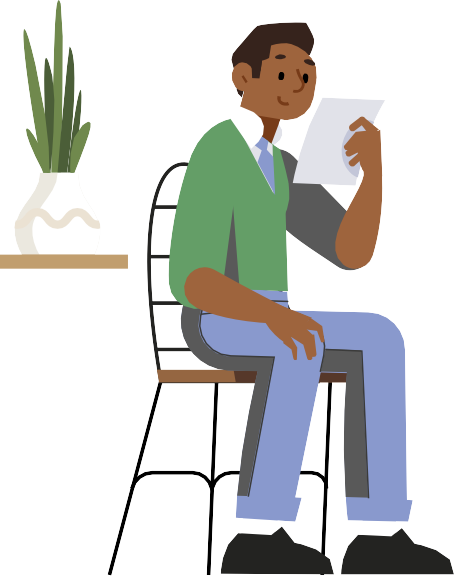 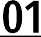 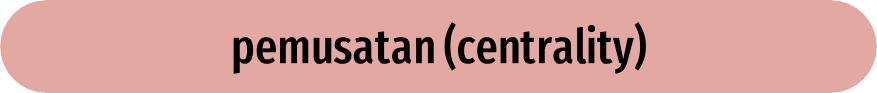 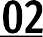 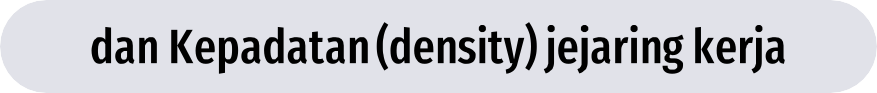 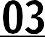 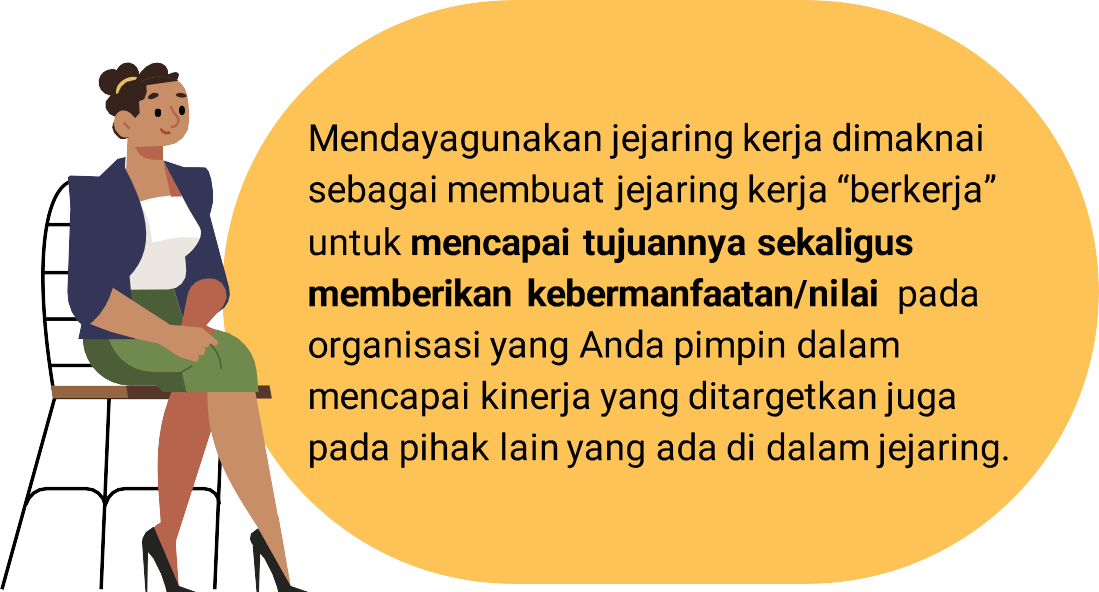 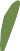 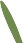 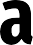 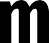 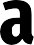 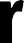 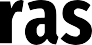 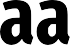 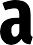 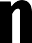 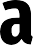 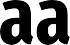 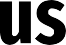 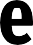 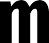 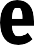 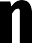 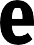 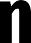 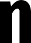 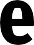 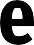 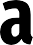 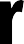 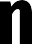 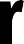 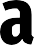 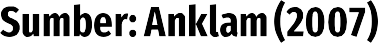 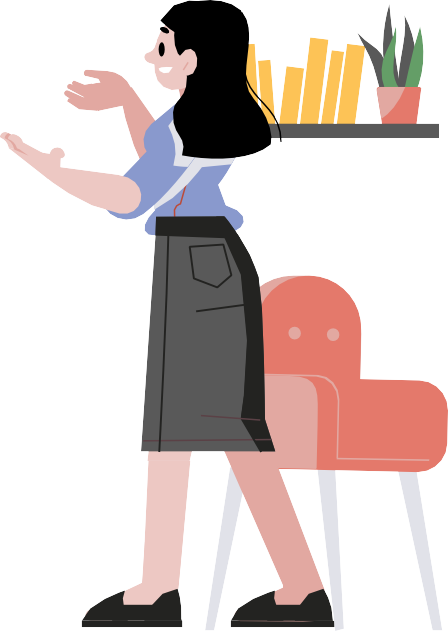 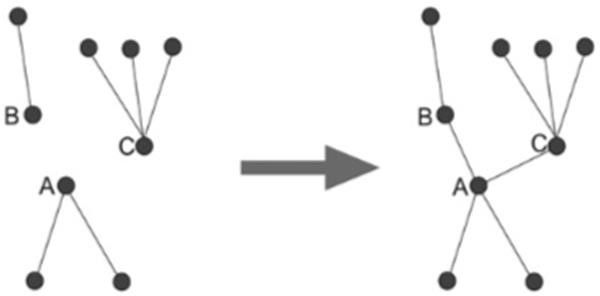 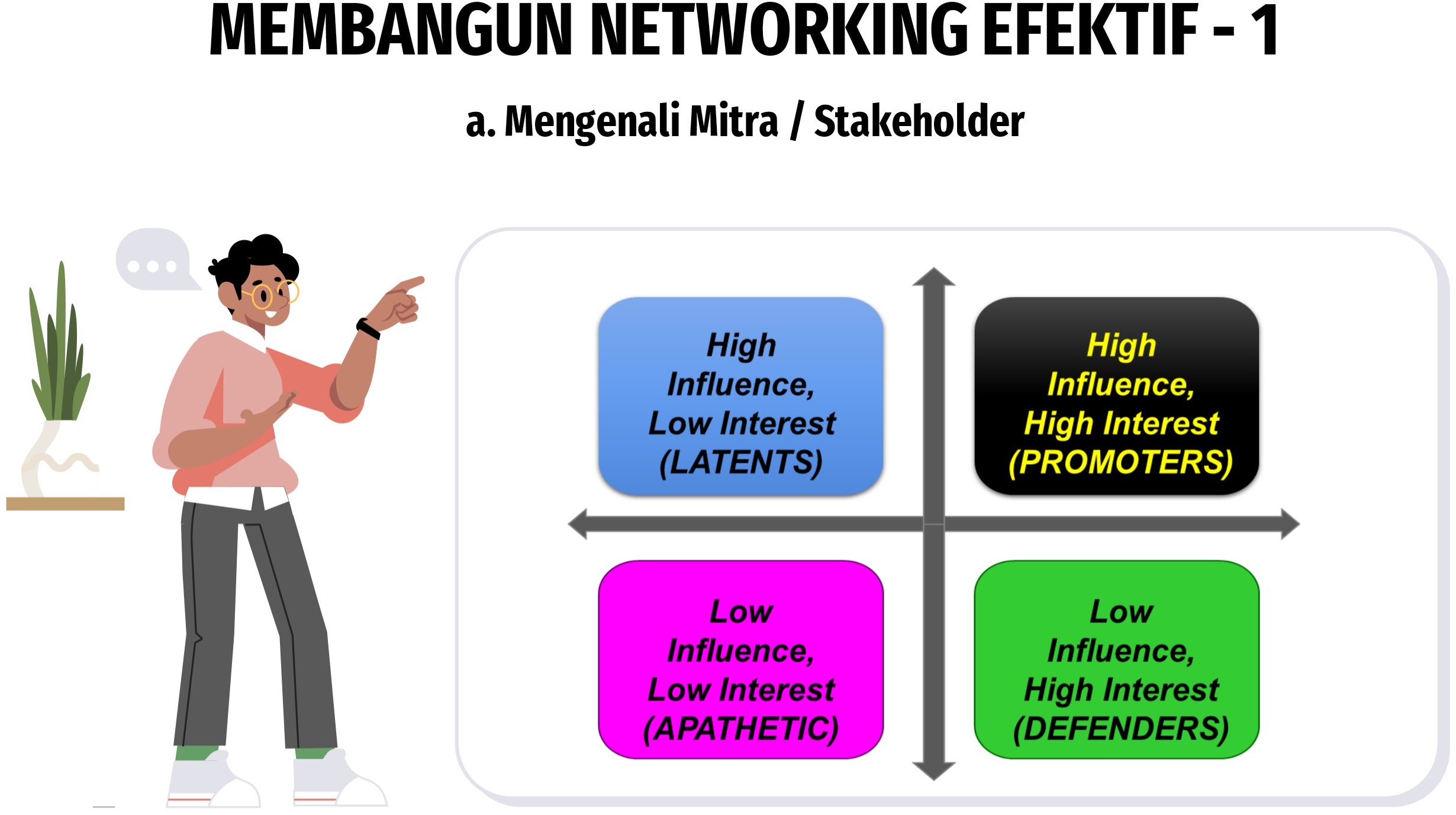 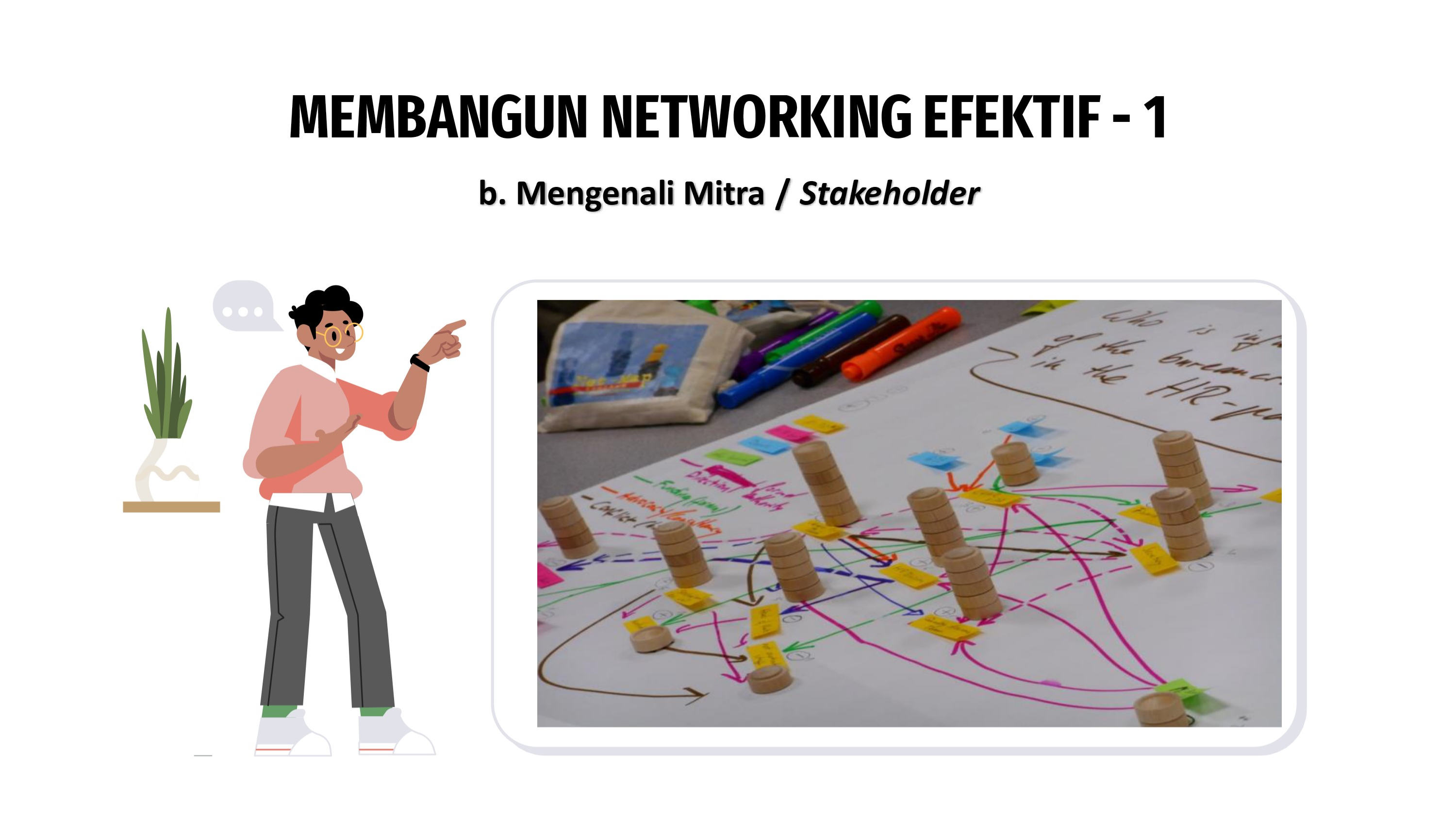 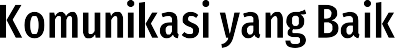 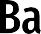 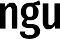 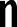 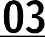 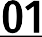 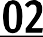 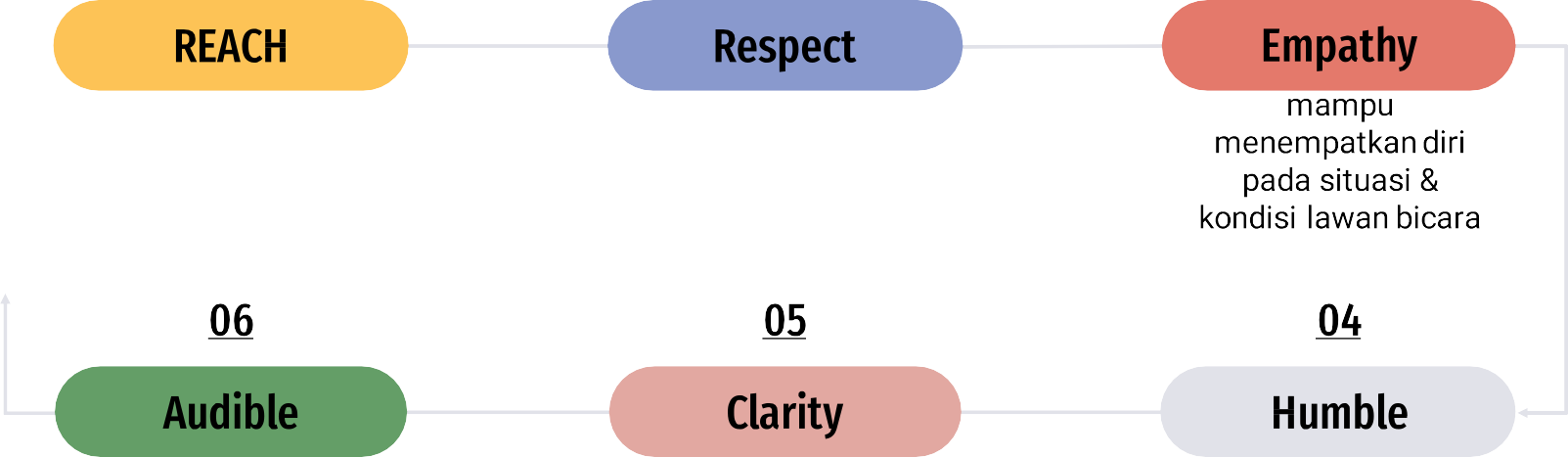 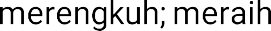 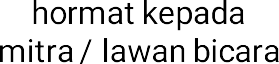 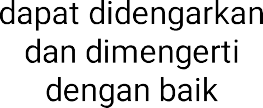 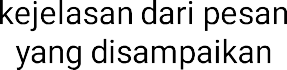 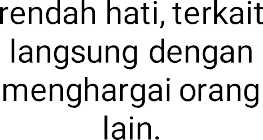 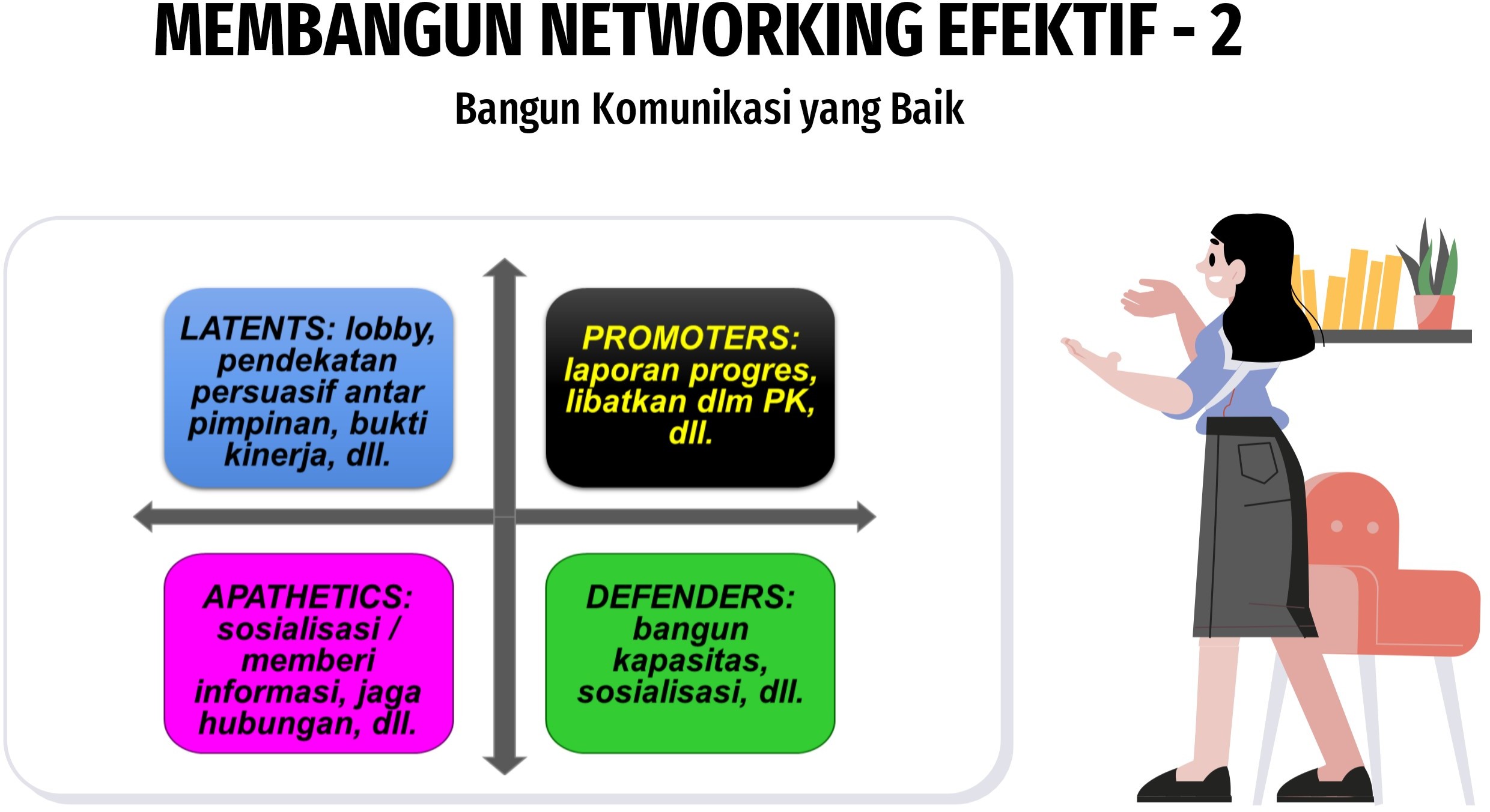 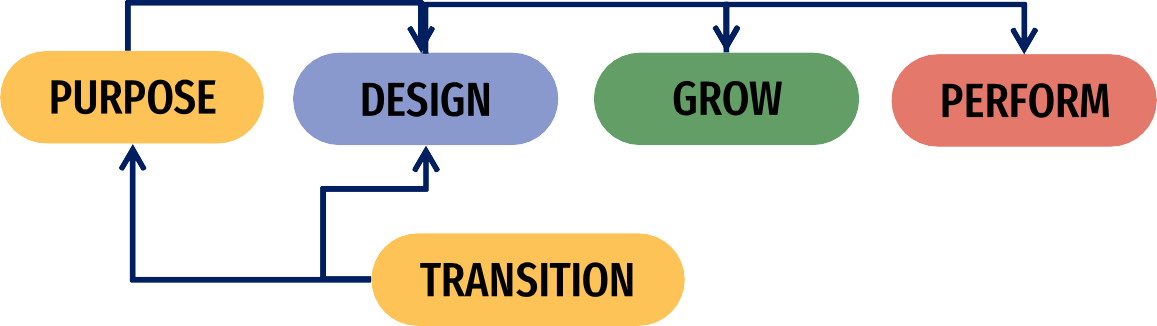 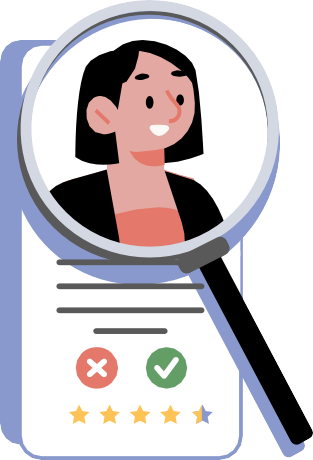 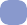 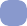 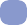 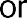 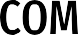 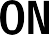 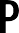 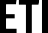 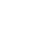 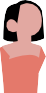 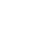 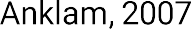 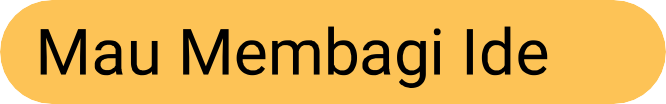 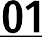 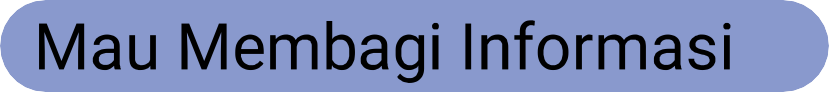 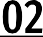 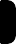 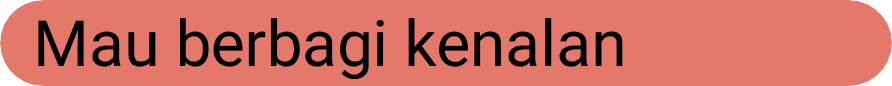 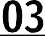 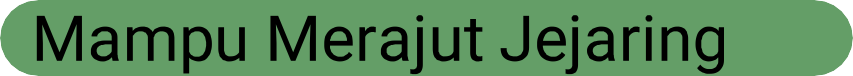 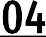 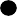 Percaya kemampuan kepemimpinan setiap orang
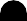 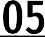 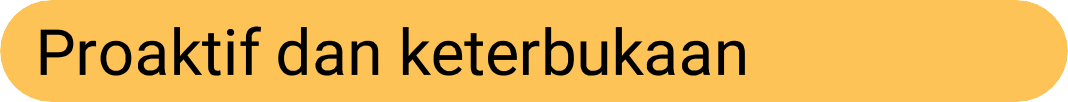 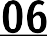 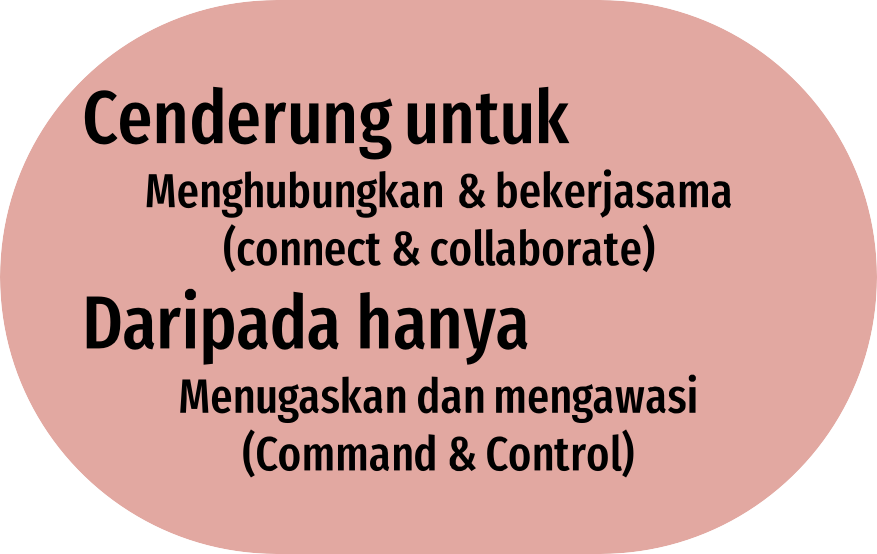 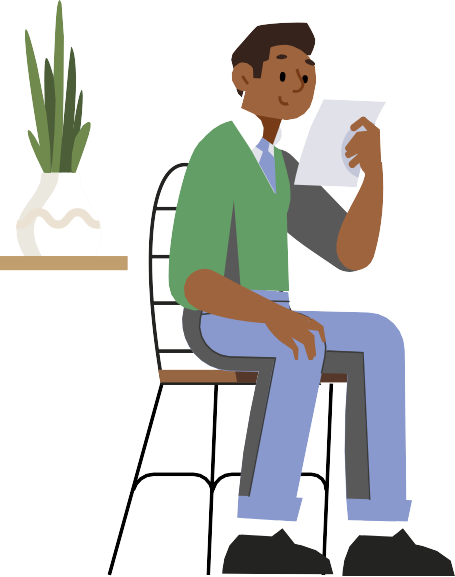 Bentuk kelompok menjadi 6 kelompok, masing-masing beranggotakan 4	5  orang.
Setiap Kelompok diminta untuk melakukan pemetaan dan penataan jejaring  kerja yang terkait dengan Rancangan Aksi Perubahan, dengan langkah-  langkah sebagai berikut:
Tentukan masalah yang akan dipecahkan dan tujuan dari jejaring kerja  yang akan dibangun atau ditata ulang
Tentukan siapa saja para aktor/stakeholders terkait, apa perannya atau  sumberdaya apa yang mereka miliki yang dibutuhkan untuk pencapaian  tujuan jejaring, serta apa kebutuhan mereka terkait dengan tujuan  jejaring kerja
Gambarkan hubungan yang ada antara para aktor/stakeholder dengan  anda dan dengan stakeholder lainnya
Analisislah struktur jejaring kerja dan siapkan aksi penataan ulang  jejaring kerja
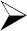 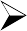